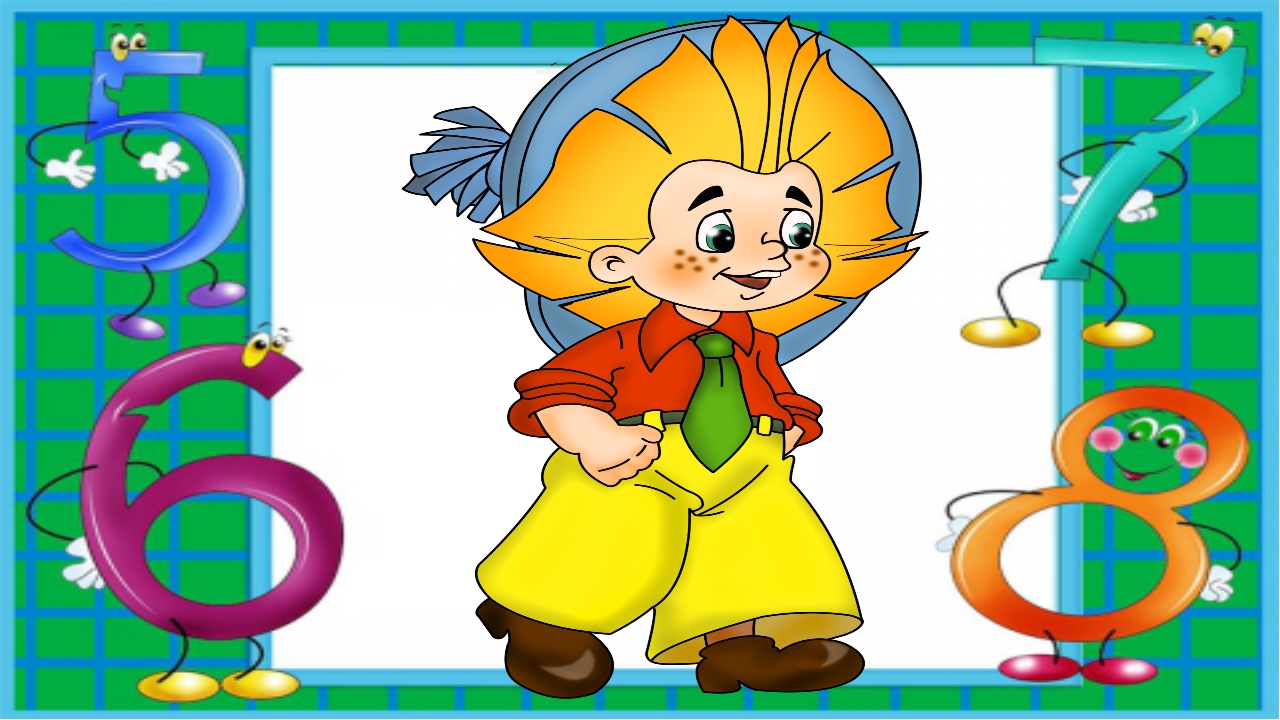 Интегрированное занятие 
в старшей группе на тему
«Математические задания от Незнайки».
Подготовили: 
Аллабердина Р.З
Тонконогова М.А
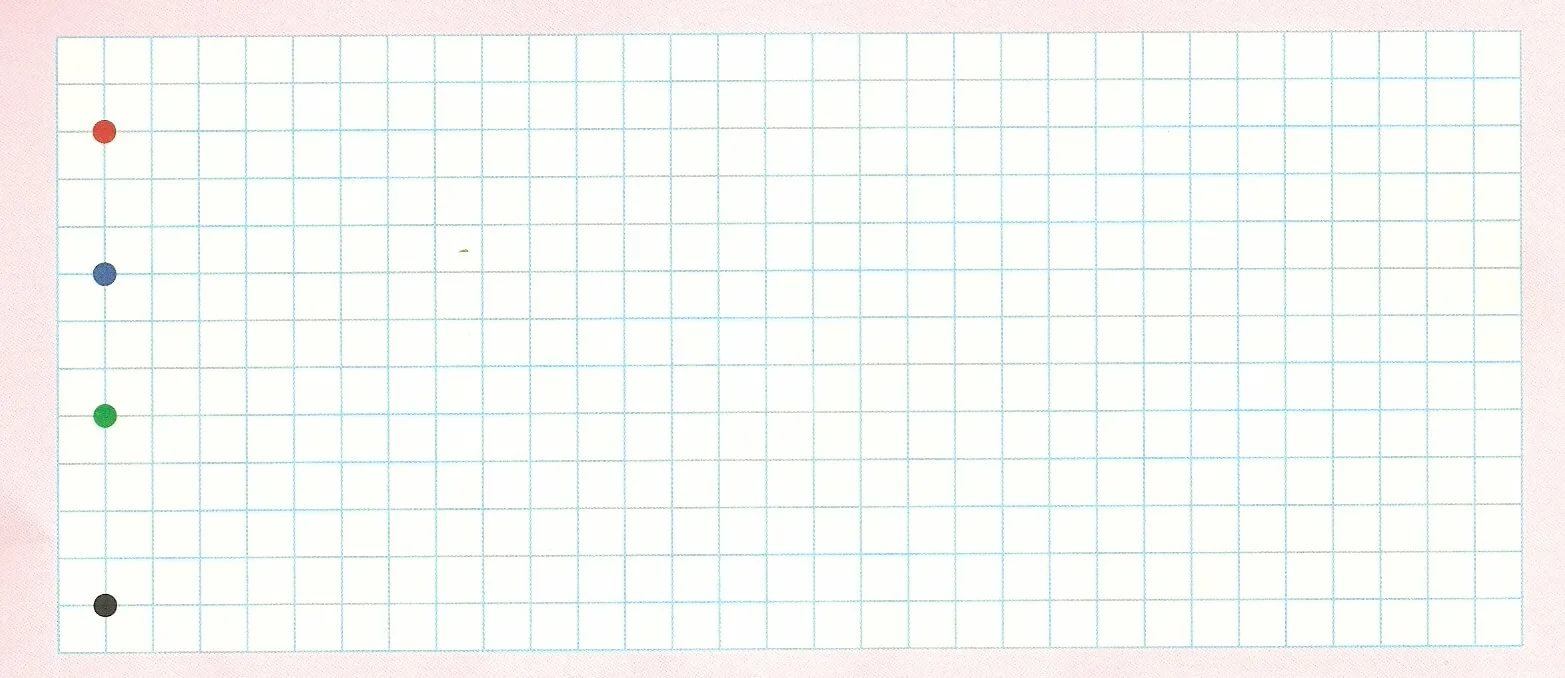 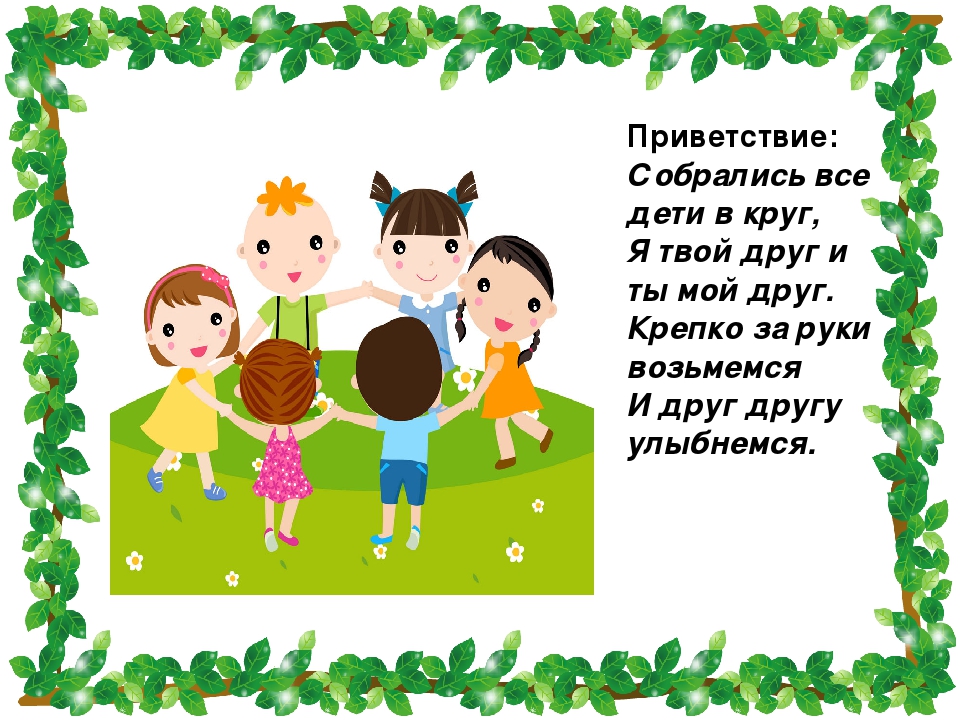 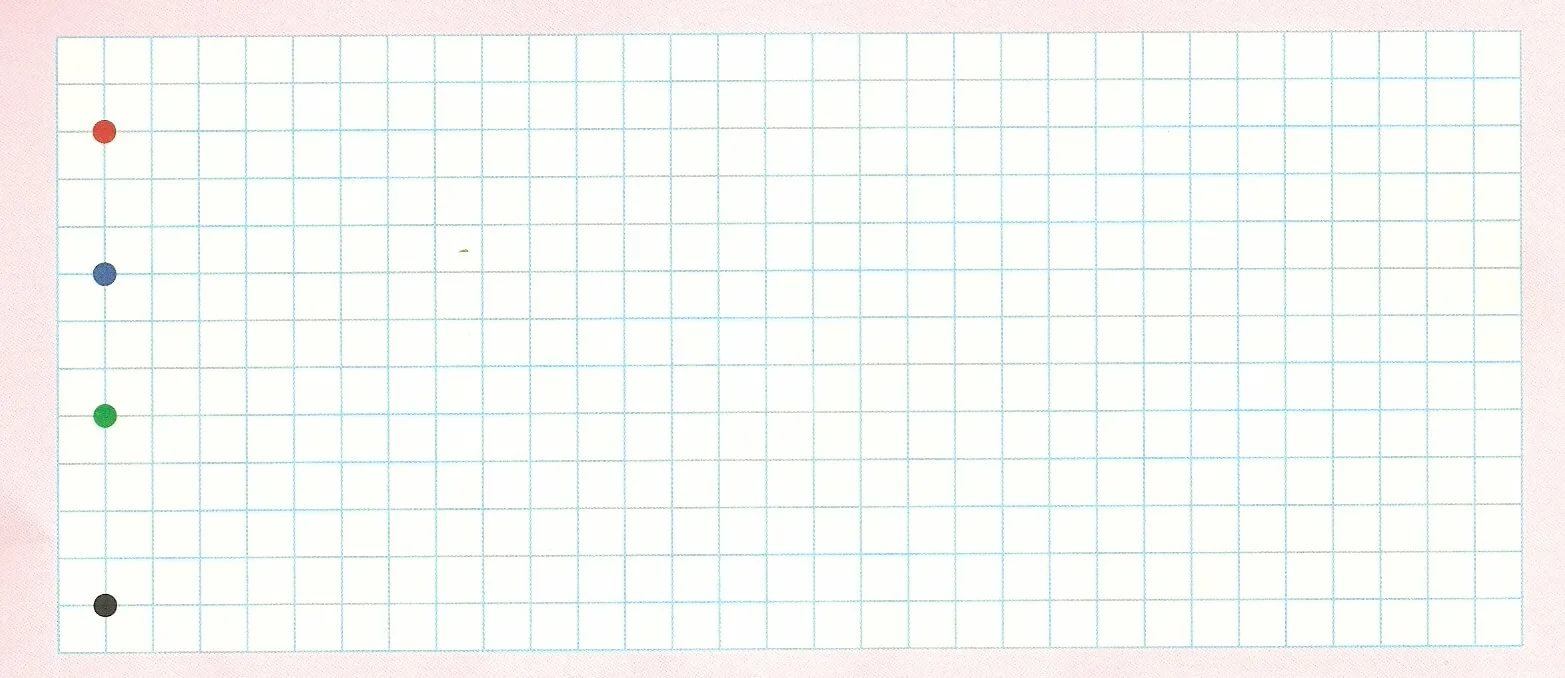 Ребята нам пришло письмо от Незнайки, он получил от Знайки задания по математики и просит вас  помочь разобраться с цифрами и геометрическими фигурами. Поможем ему?
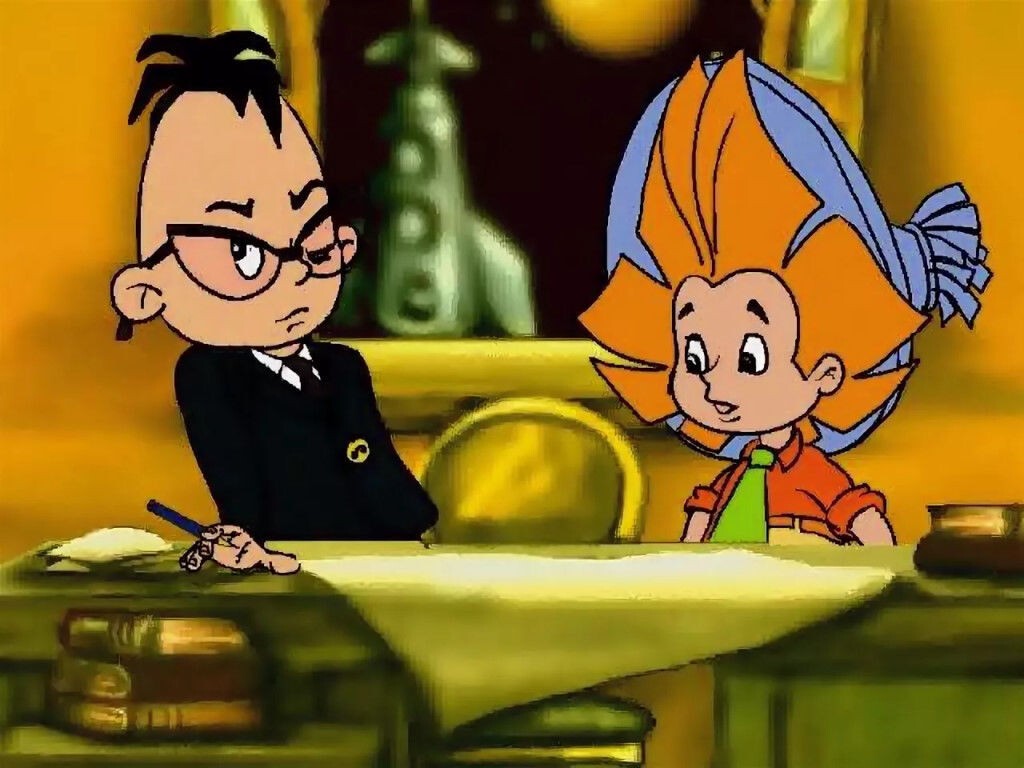 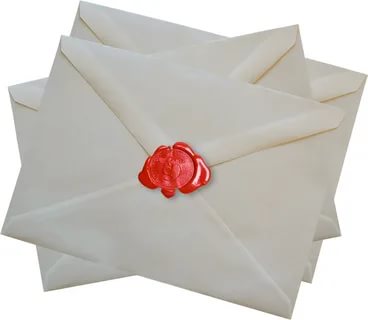 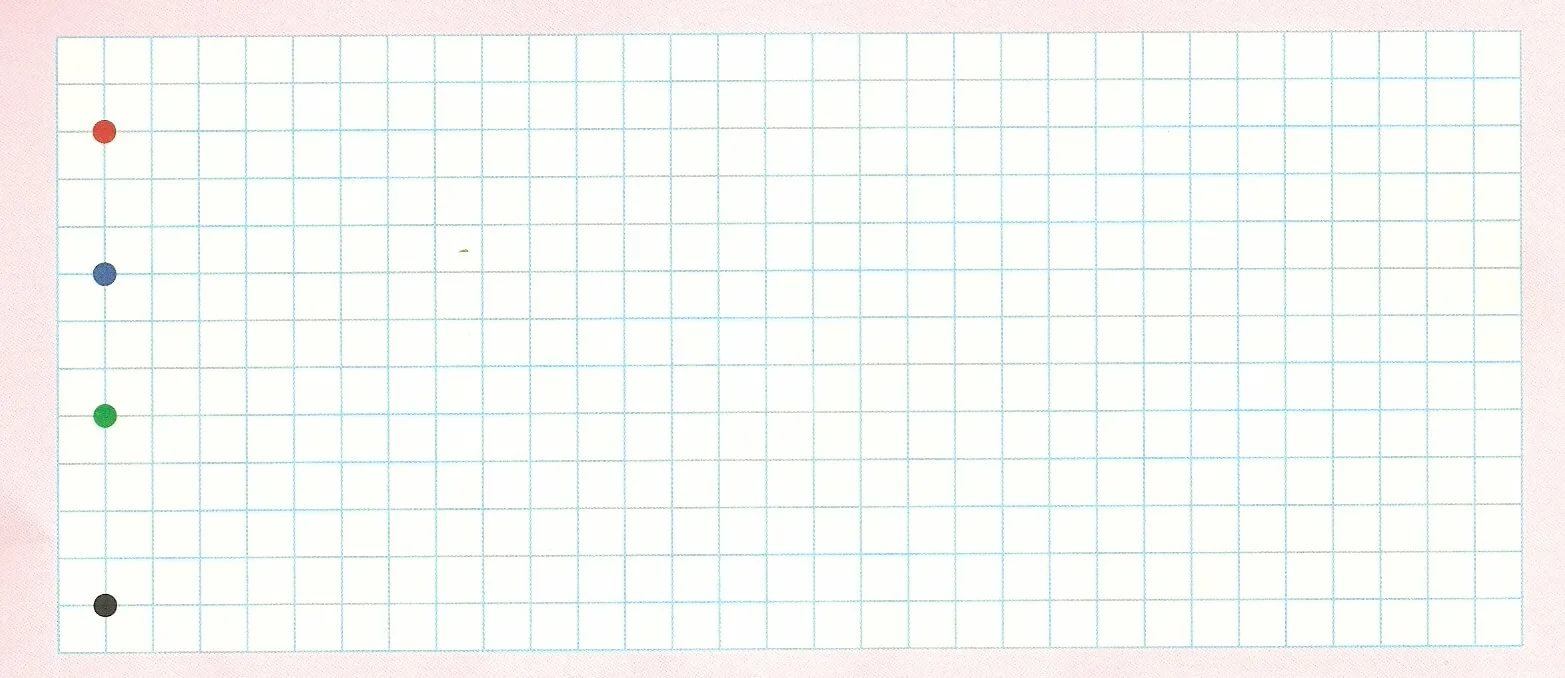 Задание «Отсчитай–ка» 
В каком ряду треугольников на один больше, чем число 9. 
Сколько треугольников вы посчитали? Почему?
В каком ряду треугольников на один меньше, чем число 8?
 Сколько треугольников вы отсчитали? Почему?
Какое число больше: девять или   восемь? Какое число меньше: восемь или девять? На сколько число восемь меньше числа 9? Как можно уровнять эти числа?
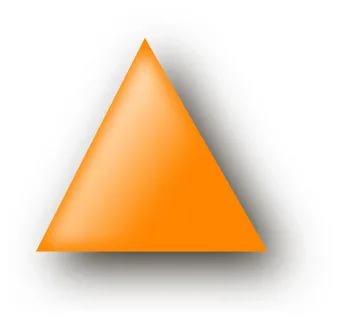 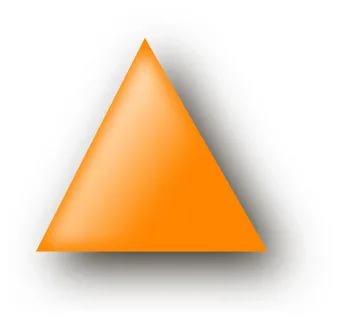 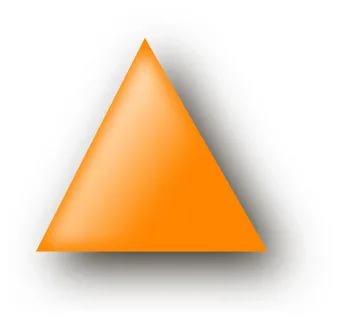 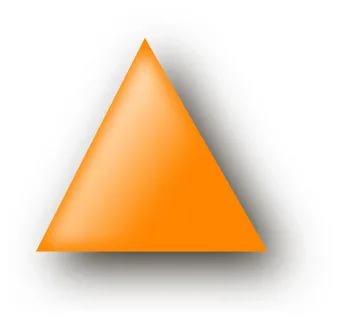 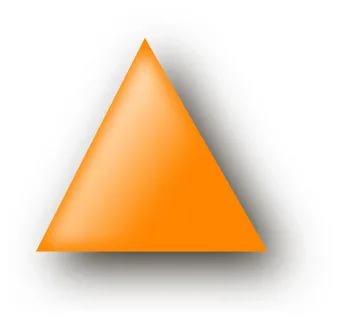 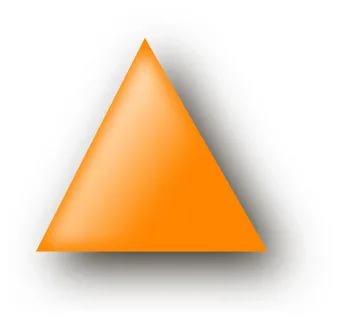 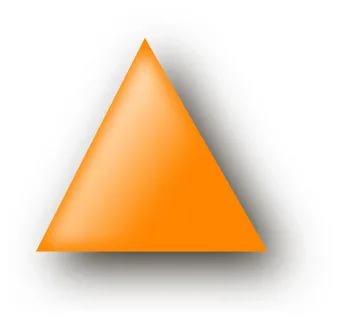 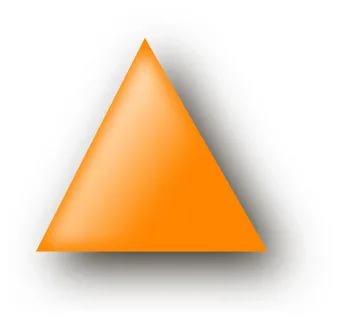 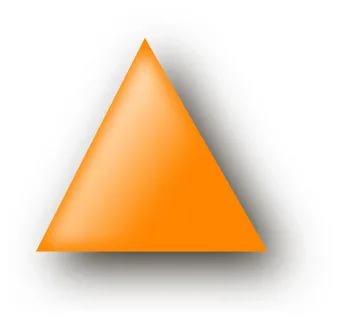 1 ряд
9
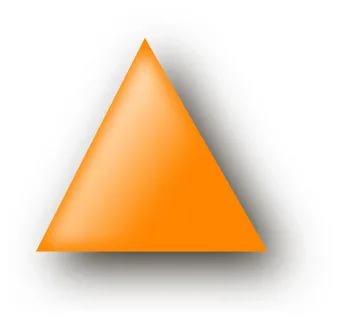 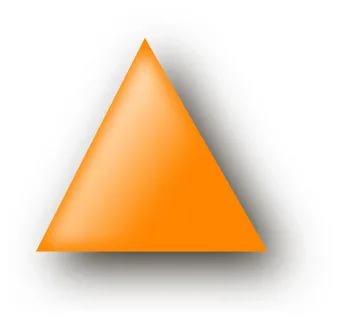 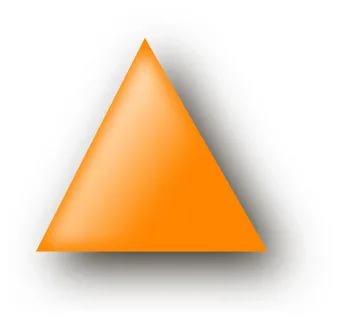 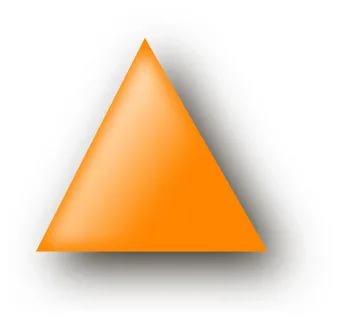 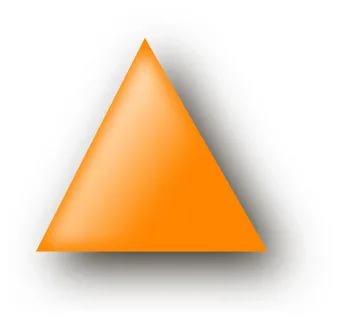 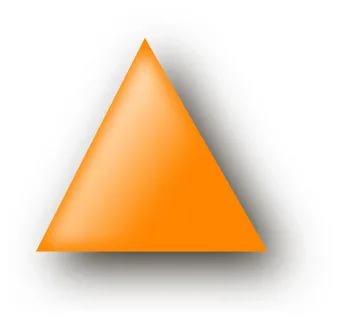 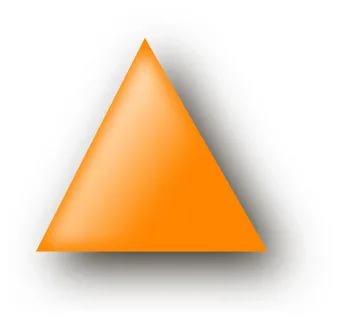 7
2 ряд
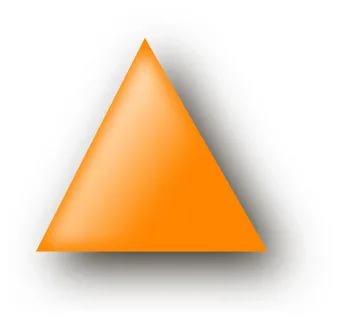 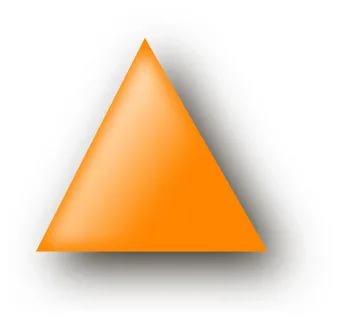 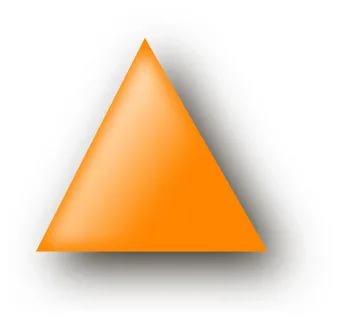 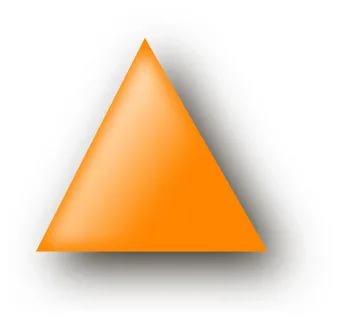 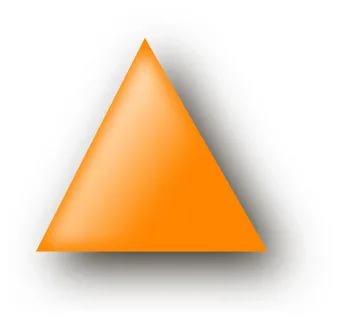 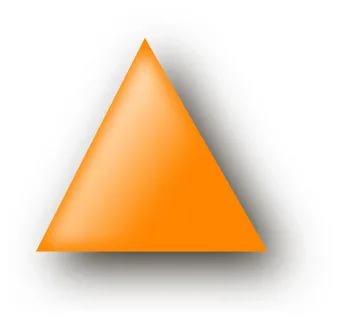 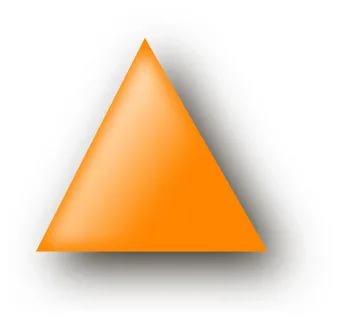 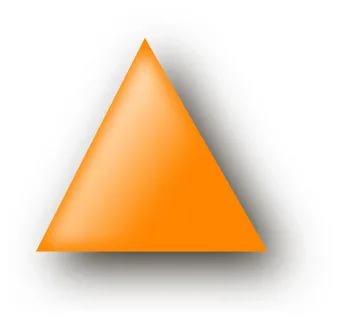 8
3 ряд
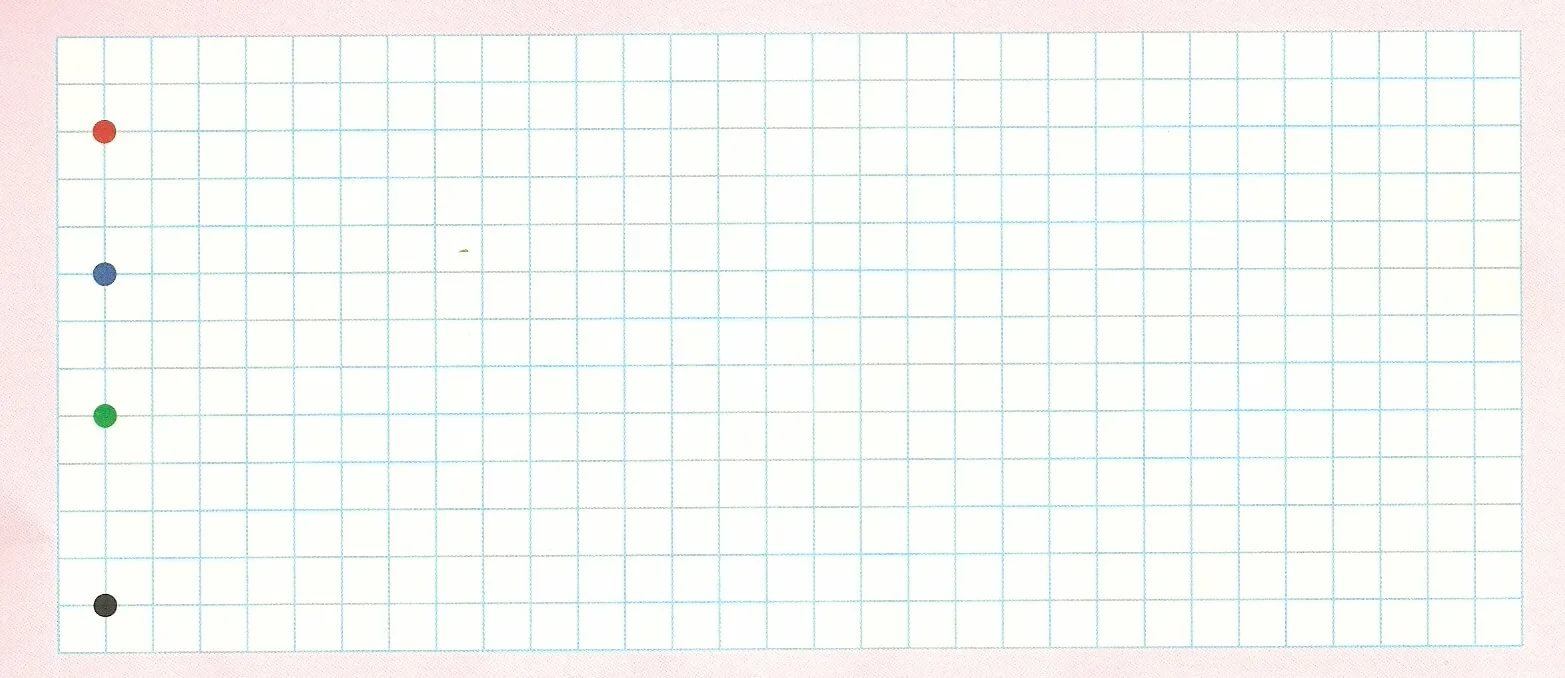 Задание «Найди соседей» 
У каждого числа есть два соседа, старший- на один больше, а младший сосед на один меньше.
Найдите соседей следующих чисел с пояснением:
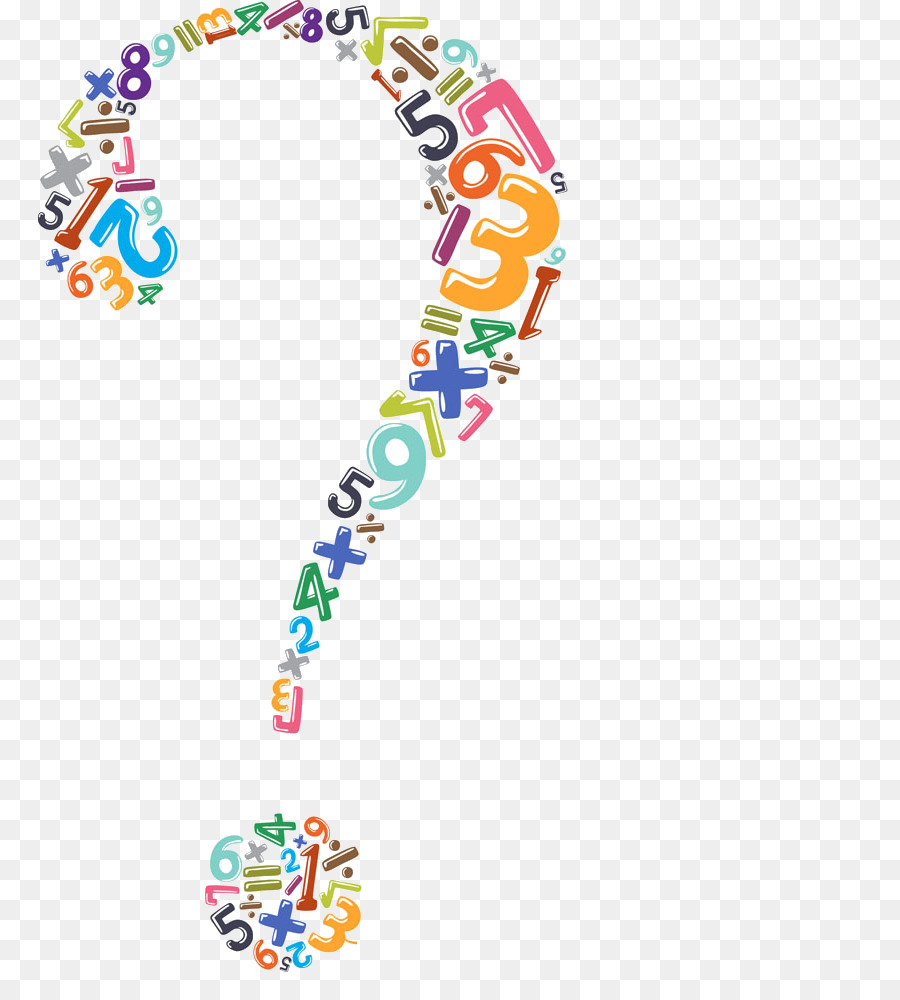 ….5….
….3….
….6….
….8….
….4….
….9….
….7…
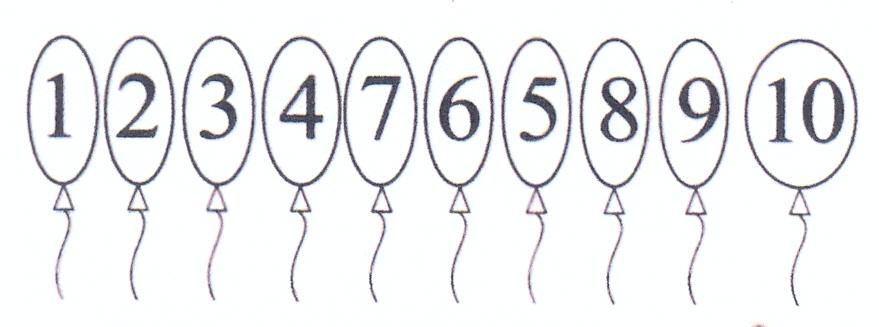 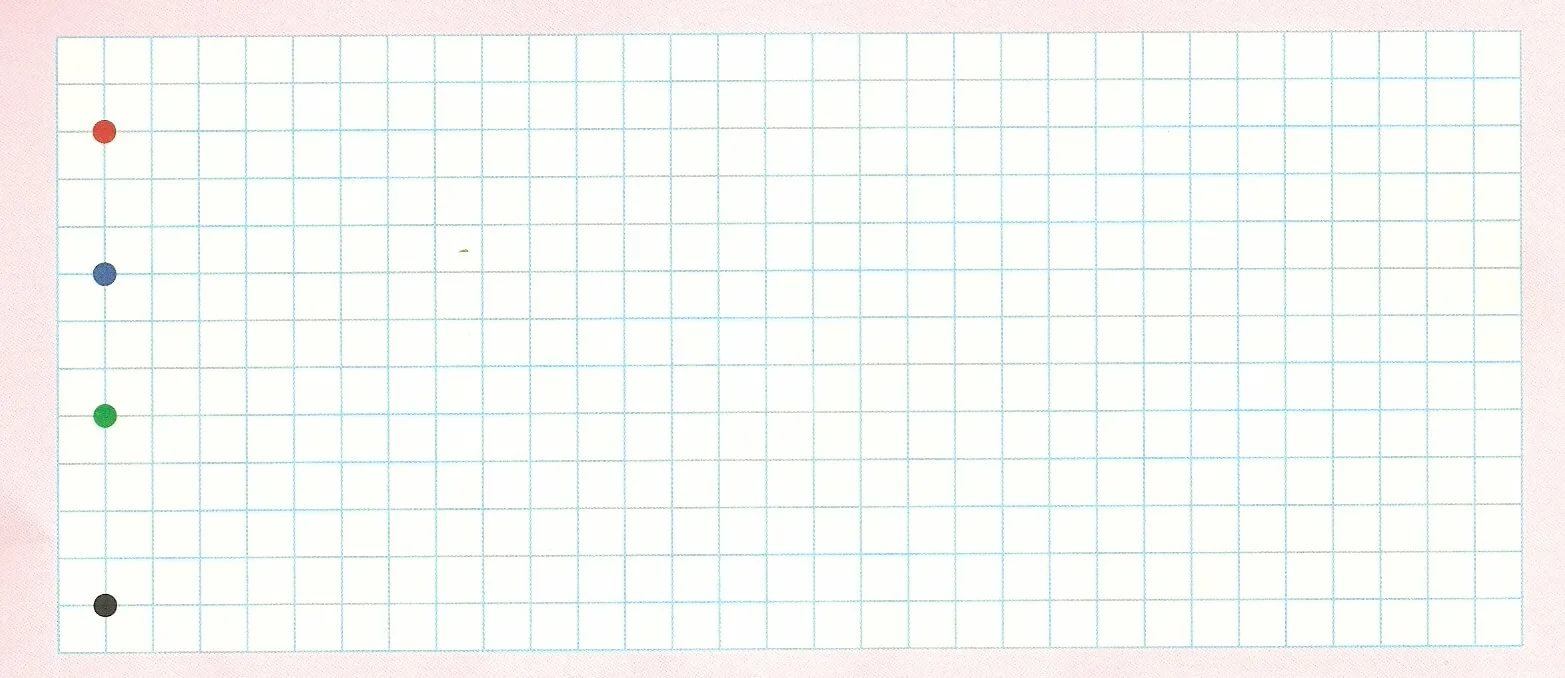 Следующее задание «Составь целое по его части».
 Ребята вам необходимо собрать из частей геометрические фигуры, при этом называть каждую часть (одна вторая, одна четвертая или целая)
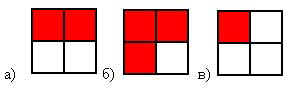 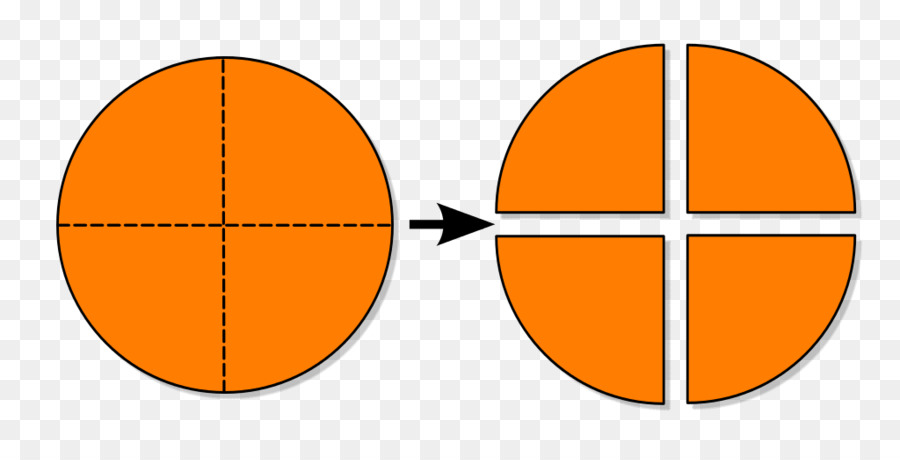 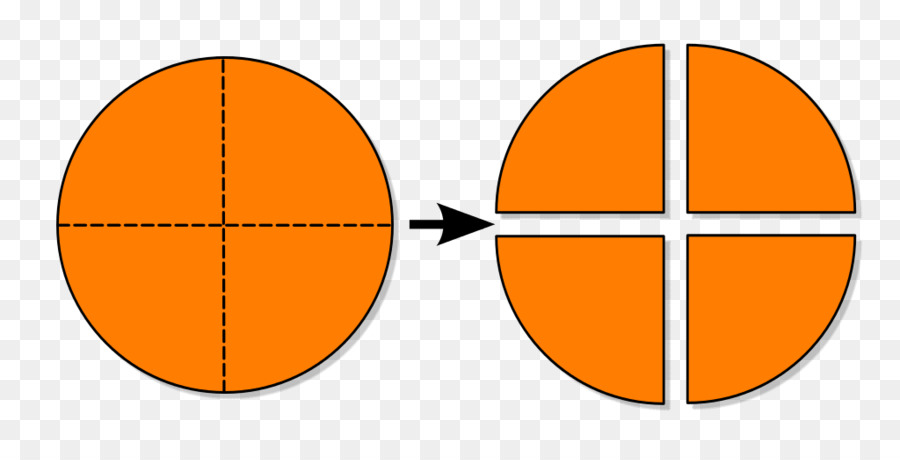 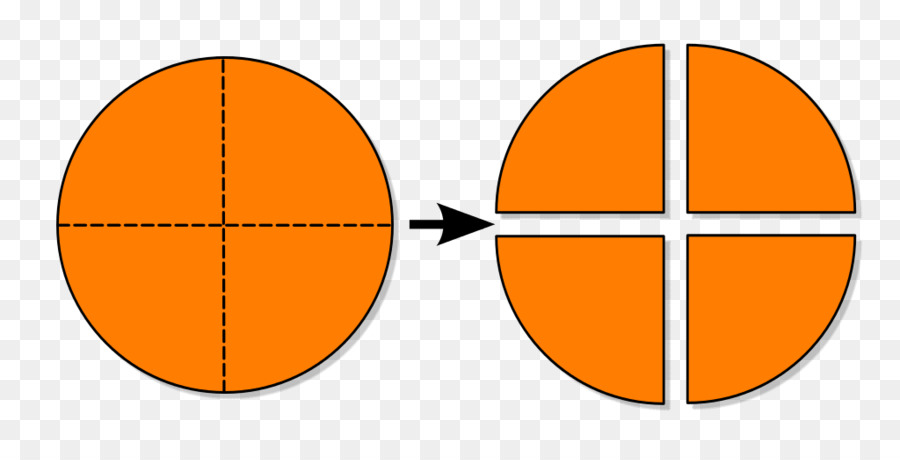 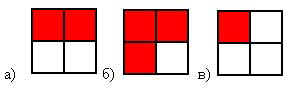 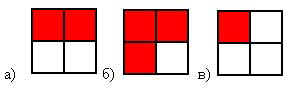 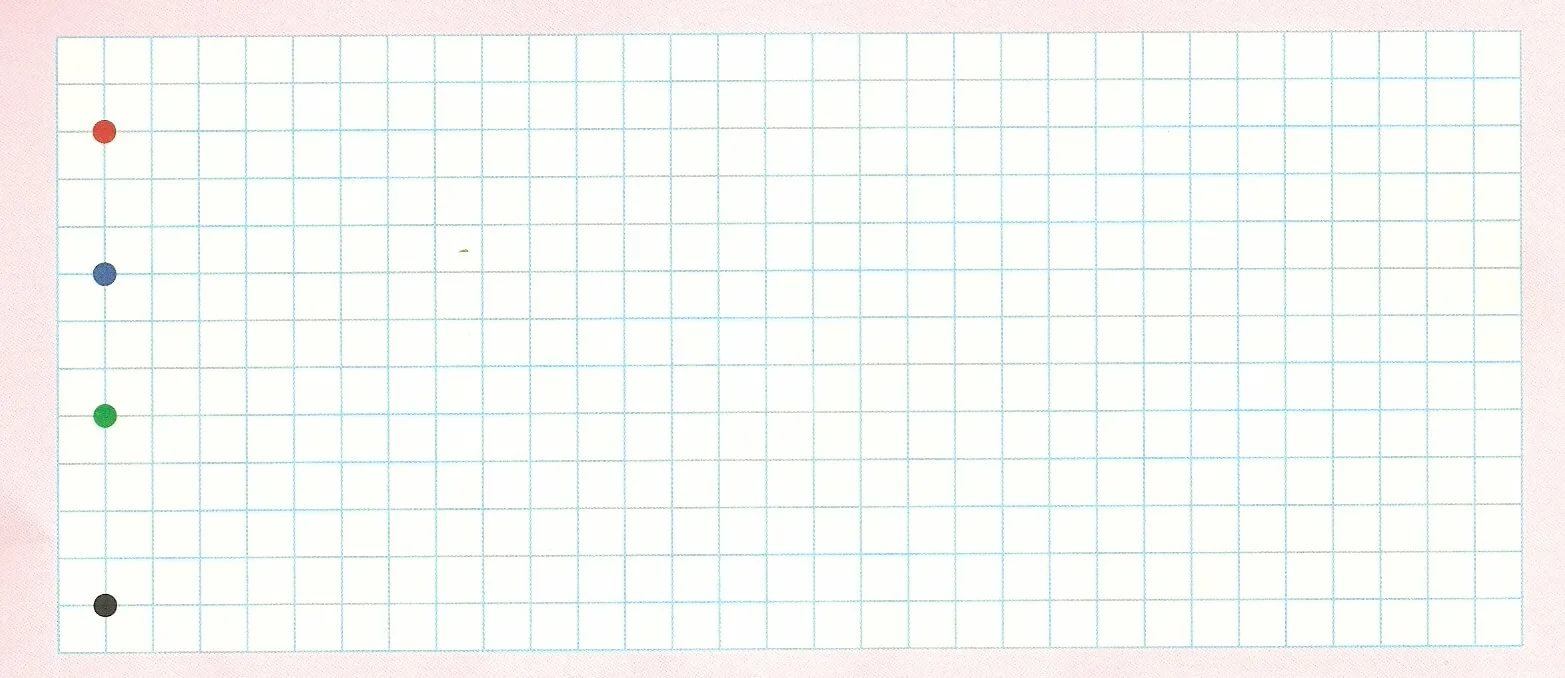 Следующее задание «Определи правильно». 
Ребята вы должны ответить на вопросы:
-Что выше: здание детского сада или береза?
-Что ниже: кусты сирени или рябина?
-Что шире: река или ручеек)
-Что уже тропинка или проезжая часть?
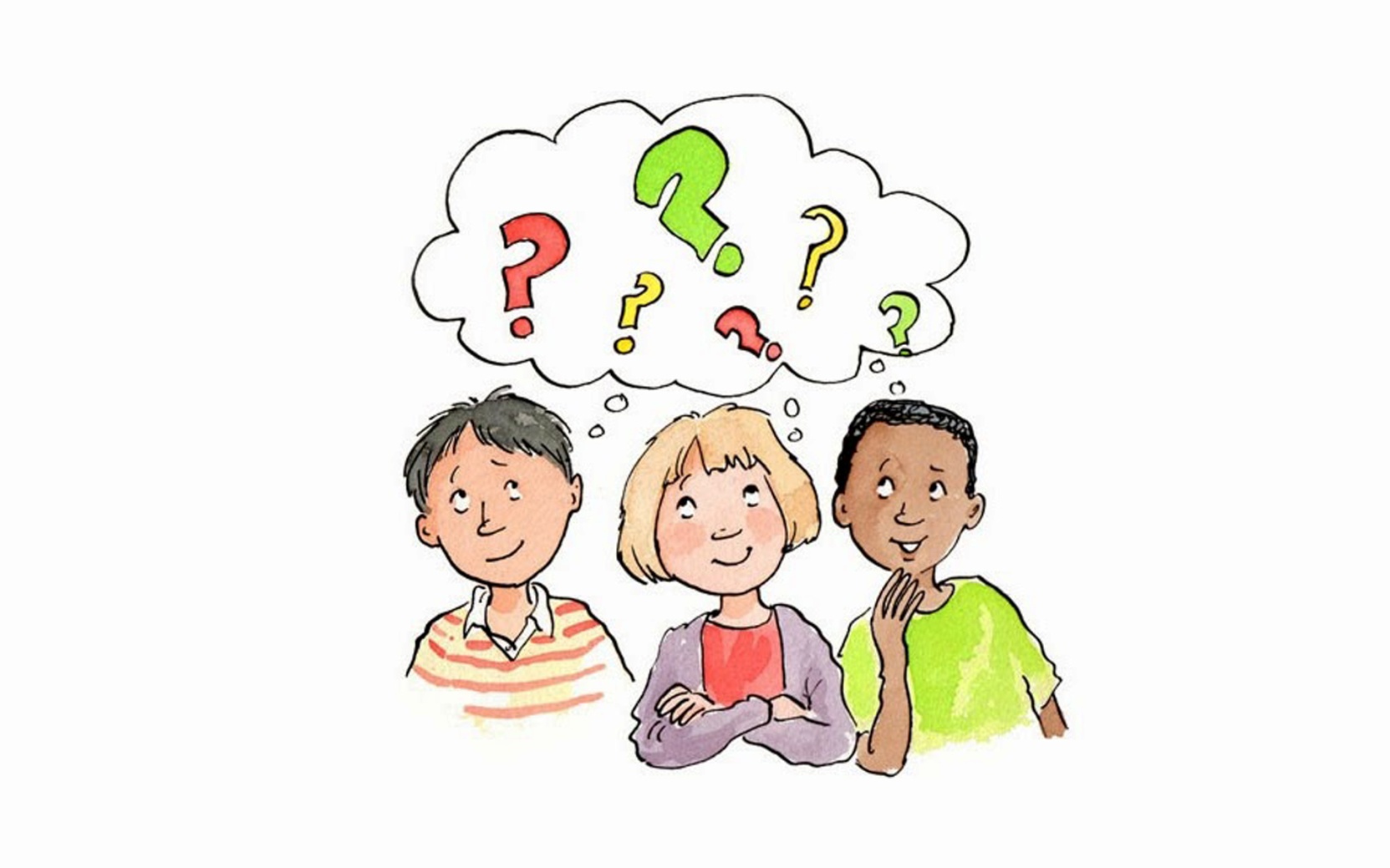 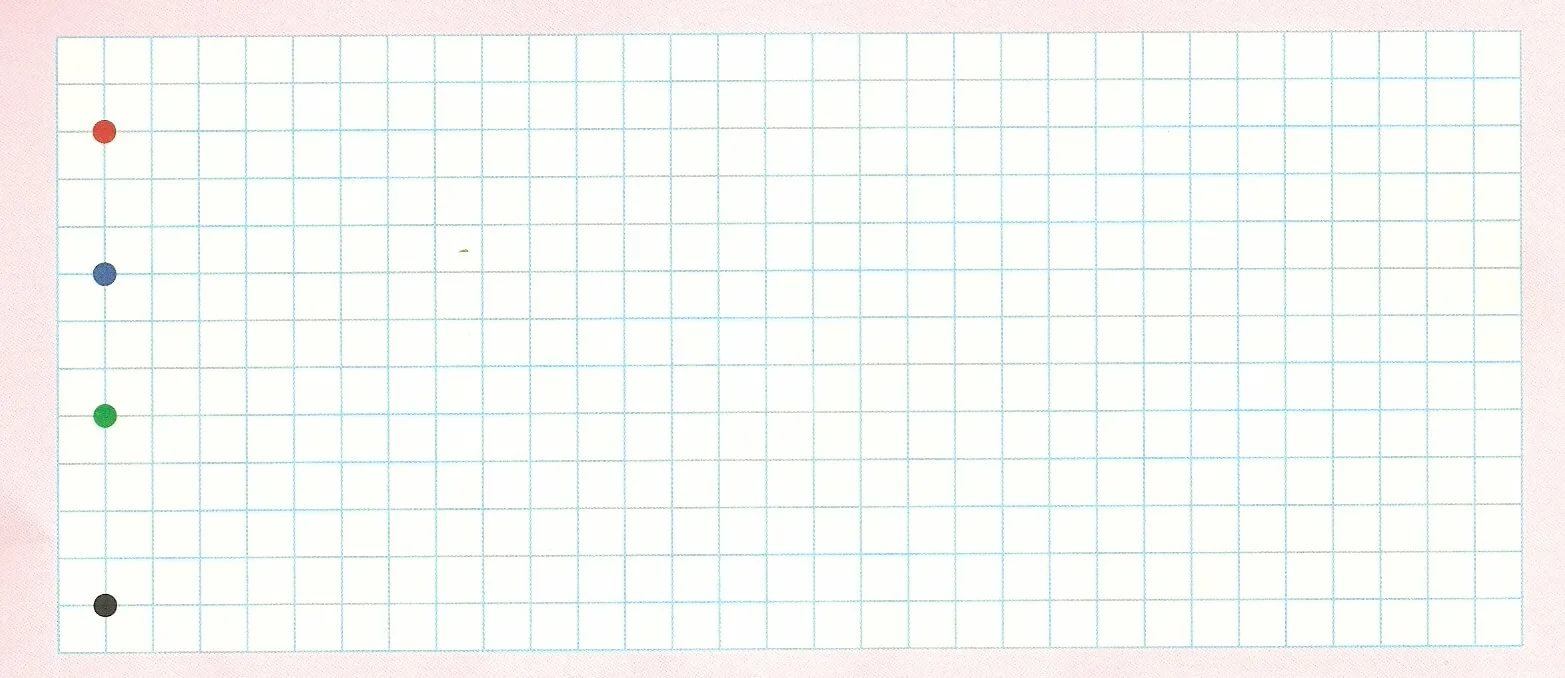 Следующее задание «Где лежат вещи?
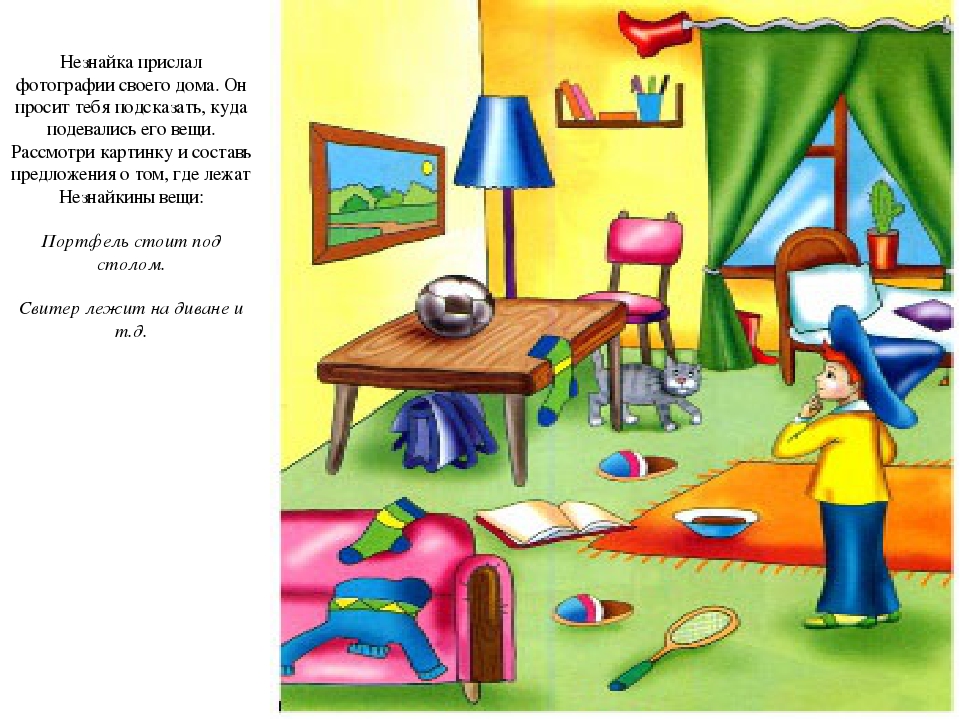 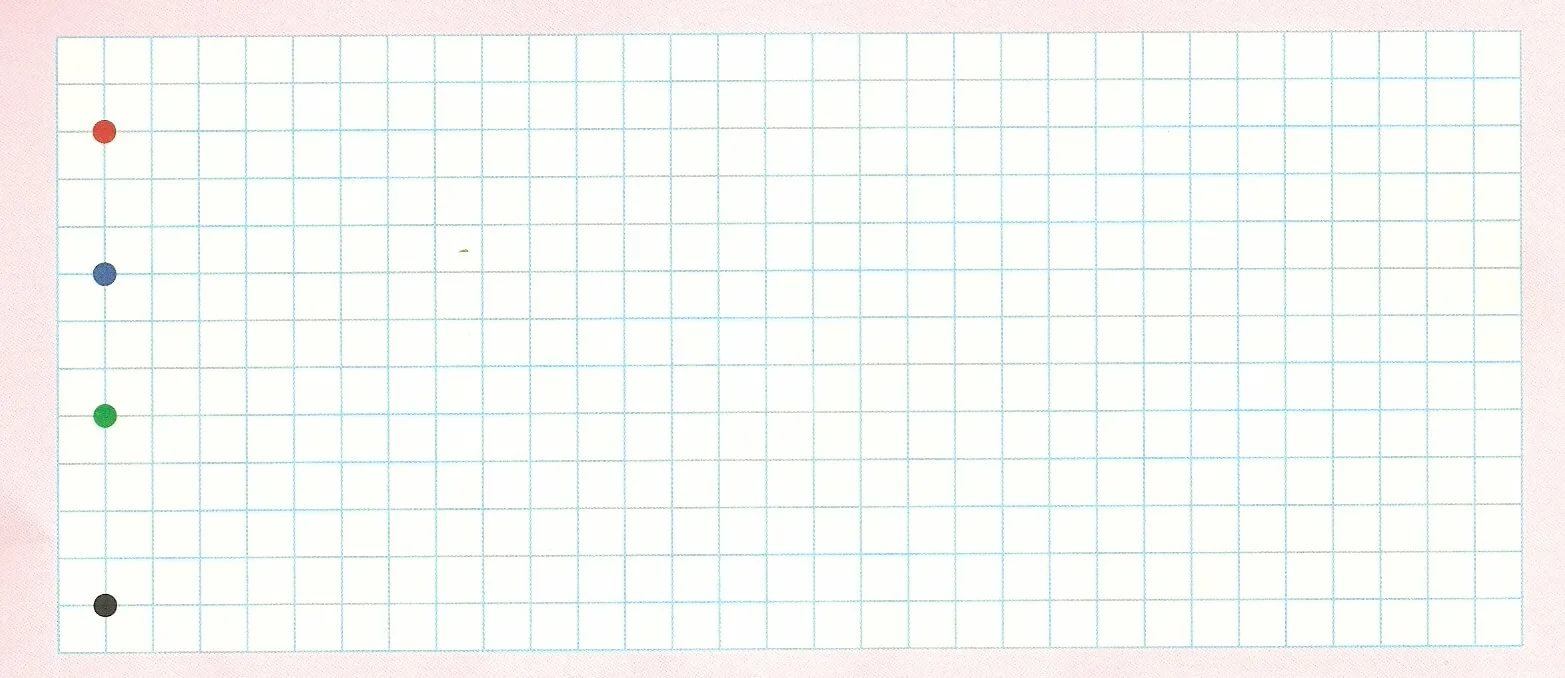 Следующее задание «Когда это бывает». 
• Солнце яркое встает, петушок в саду поет,
Наши дети просыпаются, в детский садик собираются.
Когда это бывает? (утром)
• Солнце в небе ярко светит, на прогулку пошли дети.
Когда это бывает? (днем)
• День прошел, садится солнце, сумрак медленно крадется.
Зажигайте лампы, свечи. Наступает темный (вечер)
• Спят медведи и слоны, заяц спит и ежик,
Все вокруг уснуть должны.
Наши дети тоже. Когда это бывает? (ночью)
Воспитатель: Ребята пришло время отдохнуть:
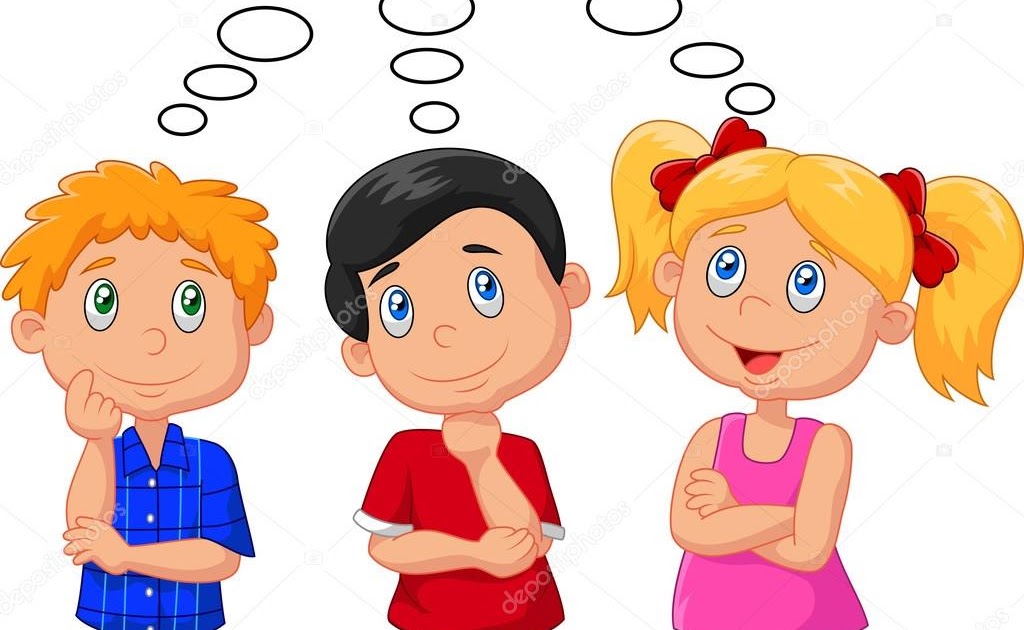 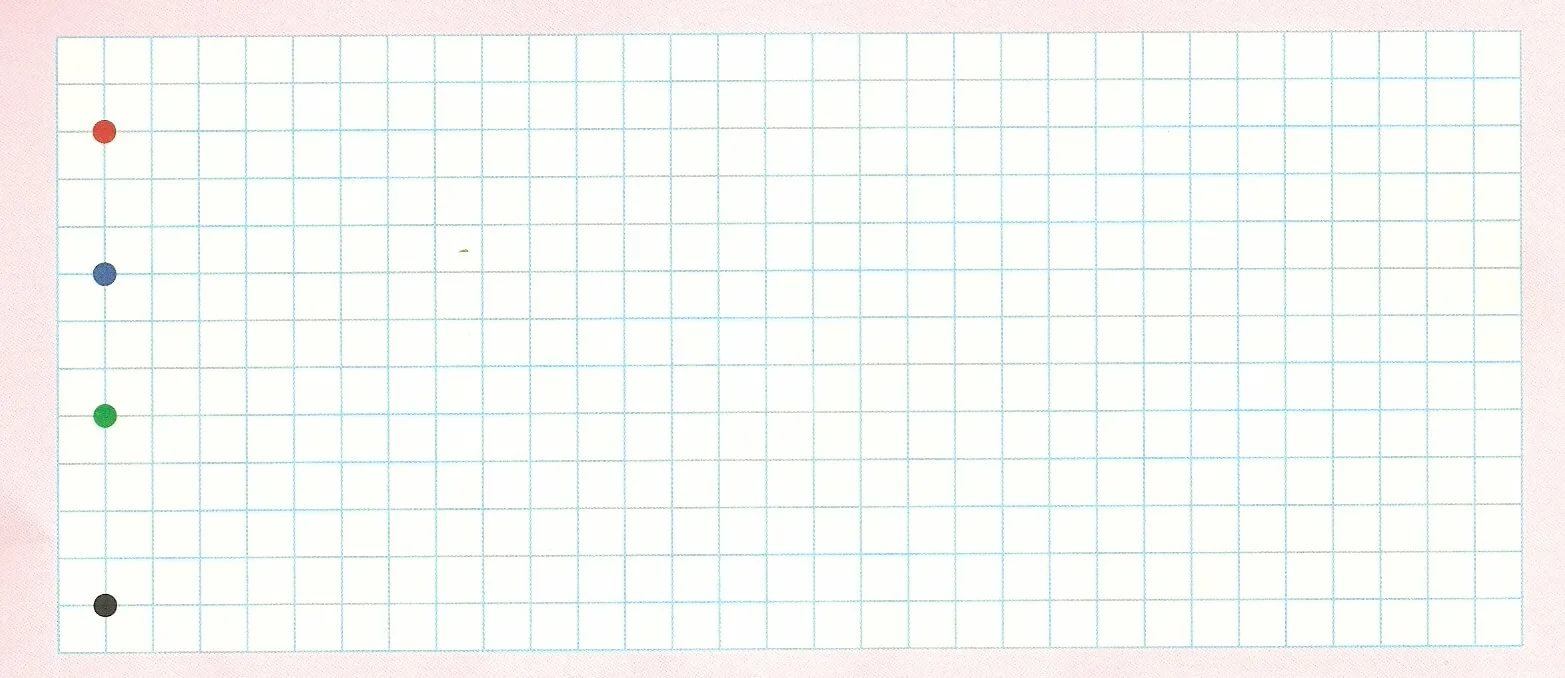 Вот и помогли мы Незнайке с заданиями. 
Предлагаю вам слепить белочку с орешками.
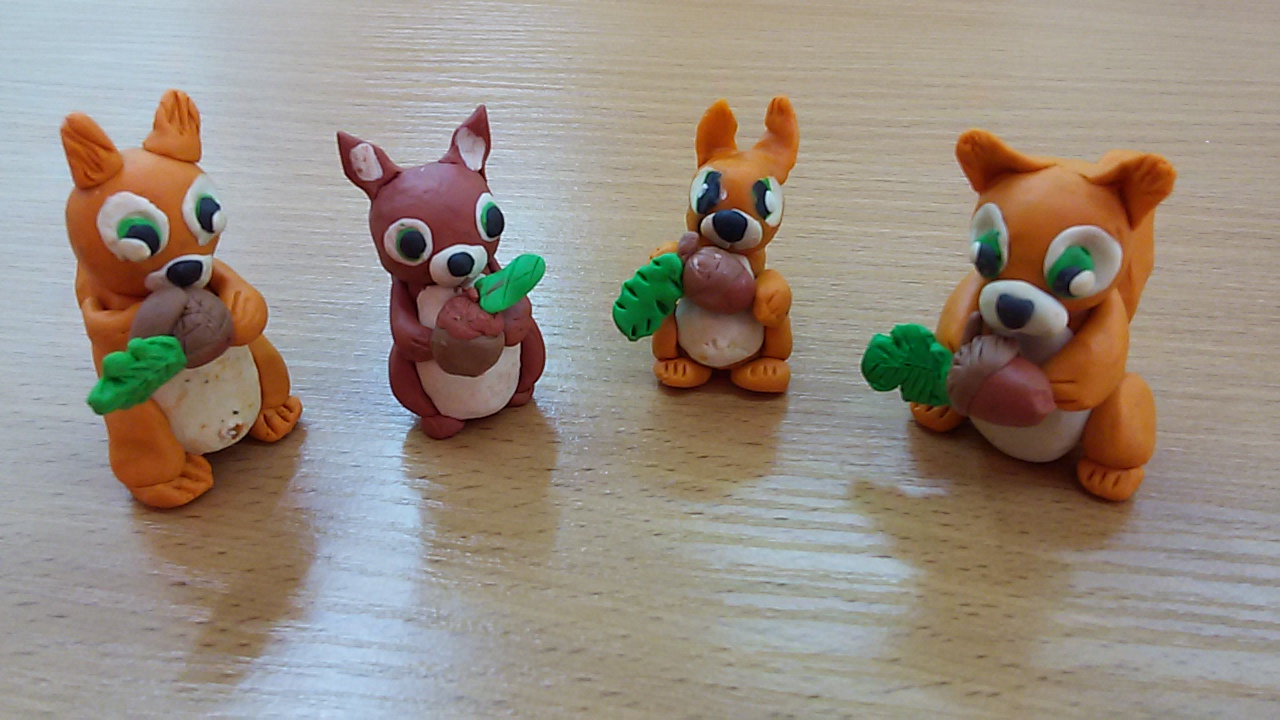 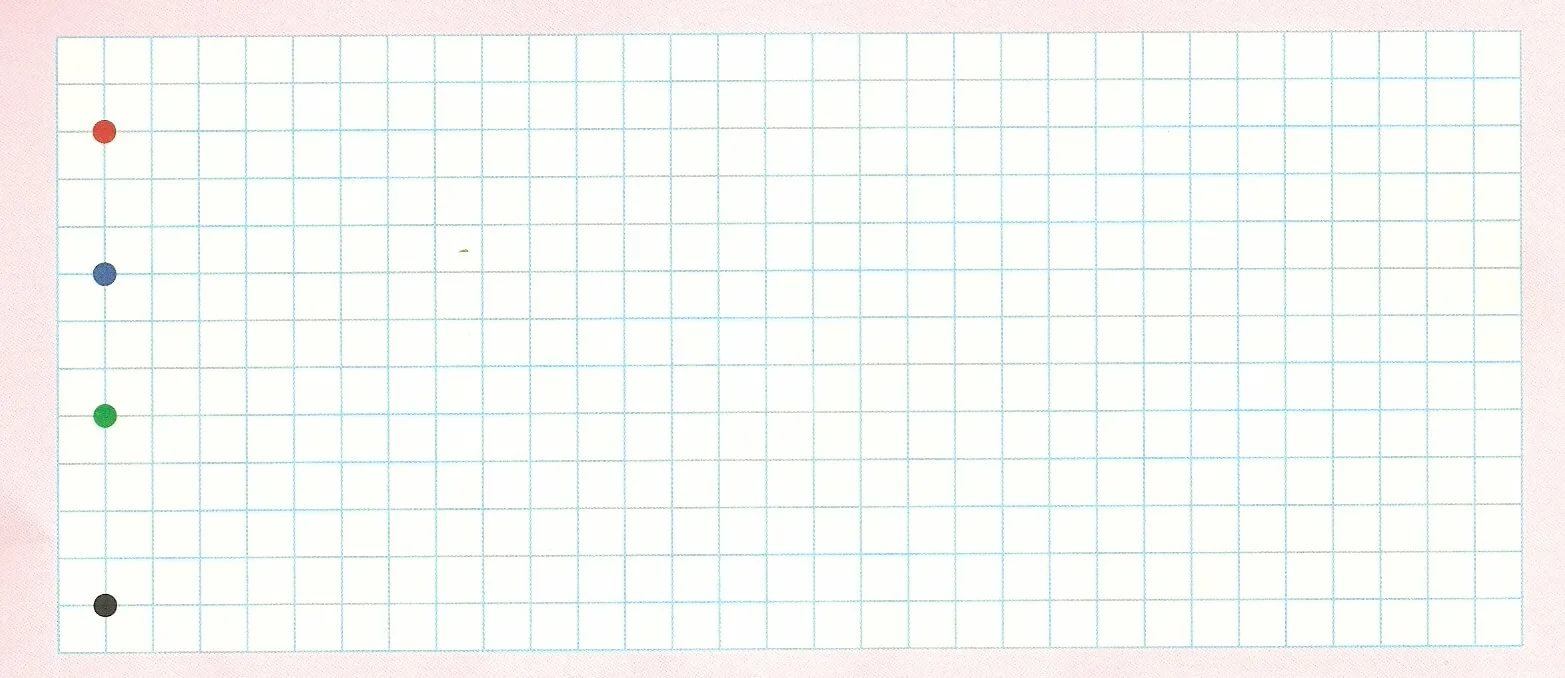 Что мы сегодня делали?
 Что было трудным? 
Что показалось самым интересным?
 Какое задание было легким?
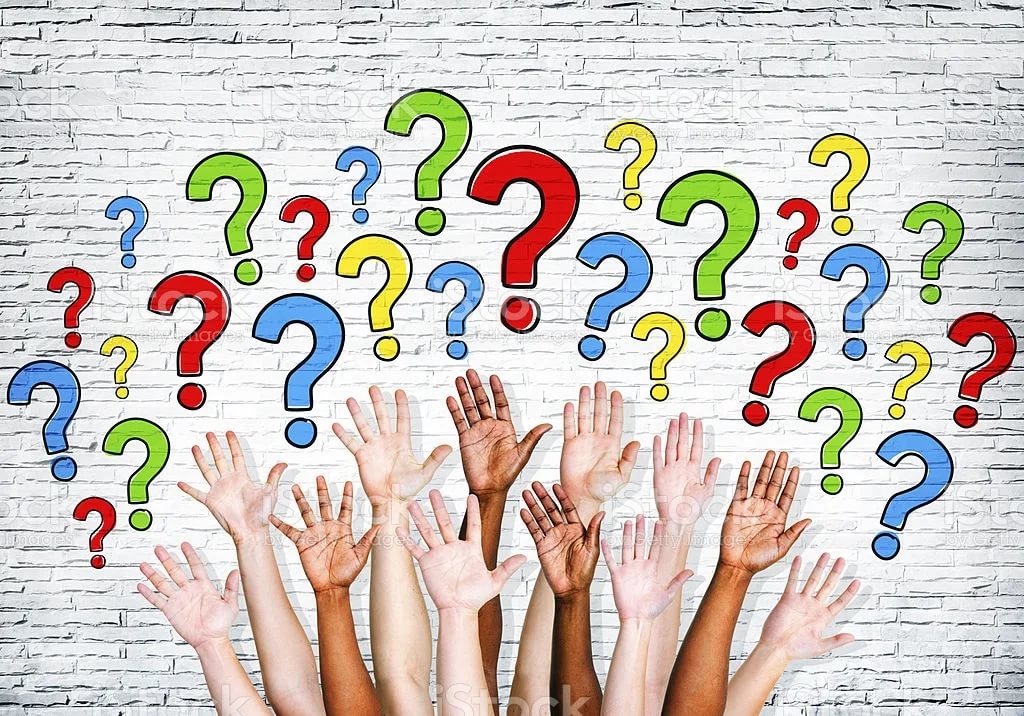